Авторская презентация к уроку русского языка по теме:«Обобщение знаний о глаголе »
Подготовила: учитель нач.классов
МКОУ «Гимназии №4 
им М.А.Хабичева КГО»
Алиева Мадина Сапаровна
Цели урока:
1) обобщить знания учащихся о глаголе: умение различать времена глаголов по смыслу и по вопросам; умение различать числа глагола; формировать представления о неопределённой форме глагола;
2) развивать внимание, наблюдательность, умение работать группами, самопроверка;
3) воспитывать чувство любви к родному языку, чувство дружбы и коллективизма.
Картинный диктант
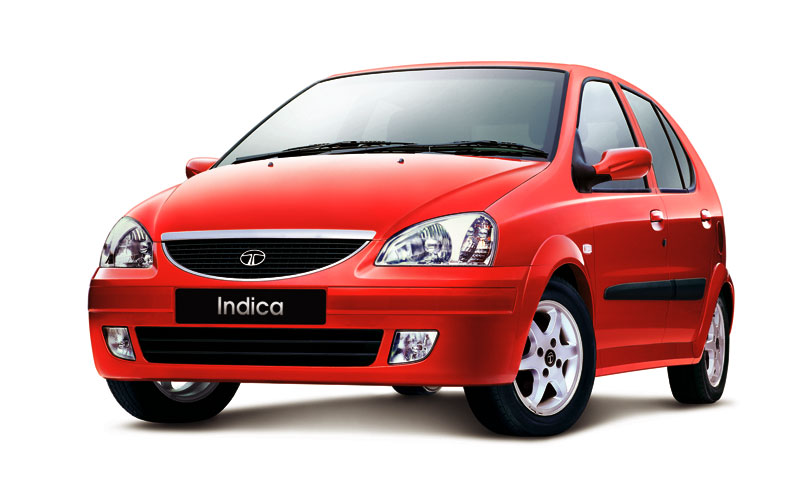 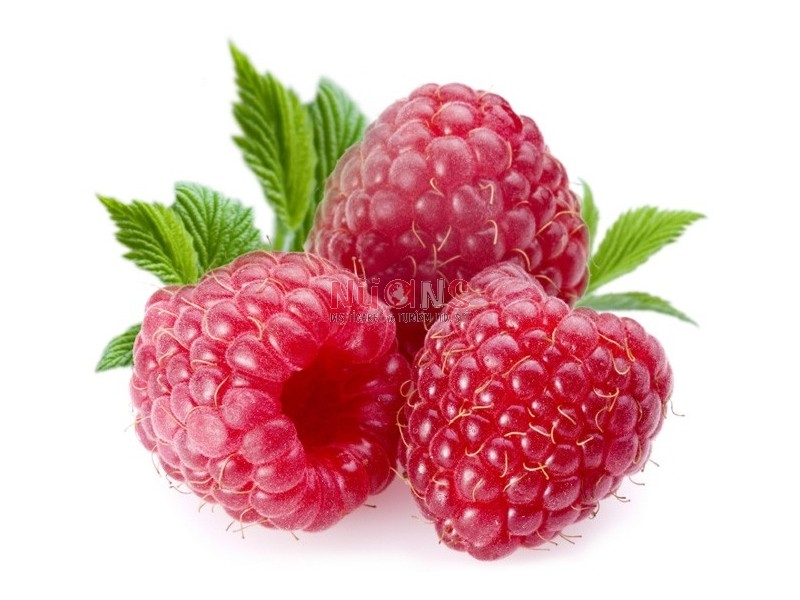 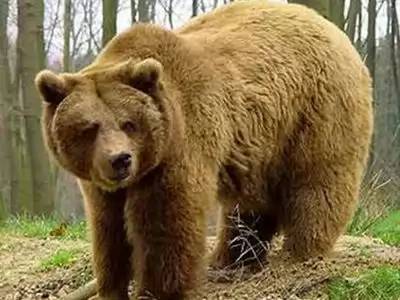 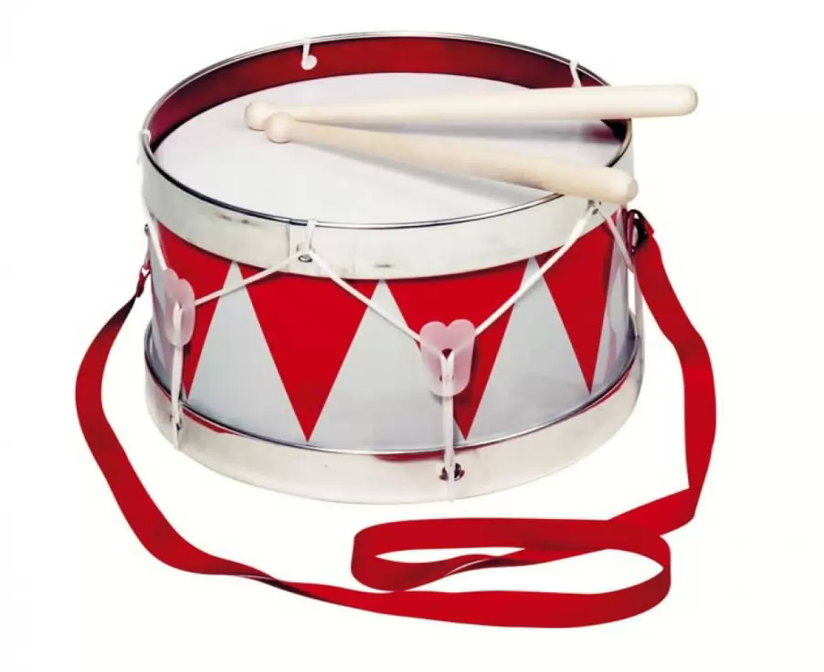 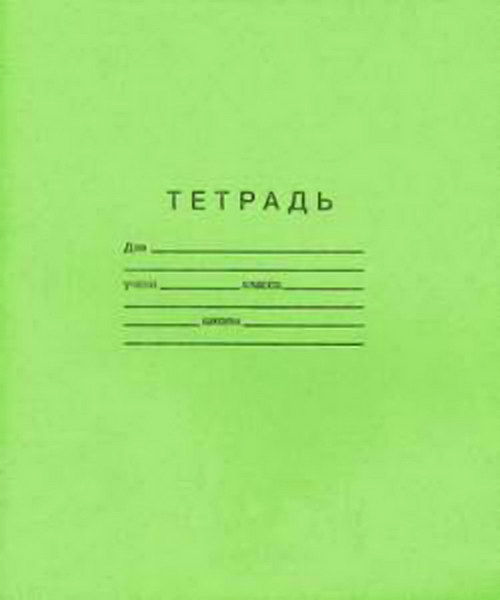 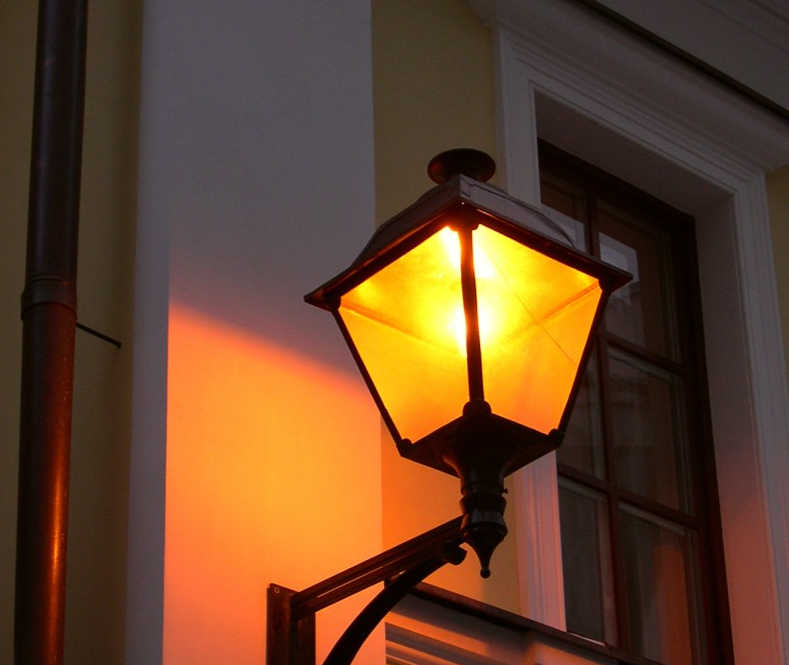 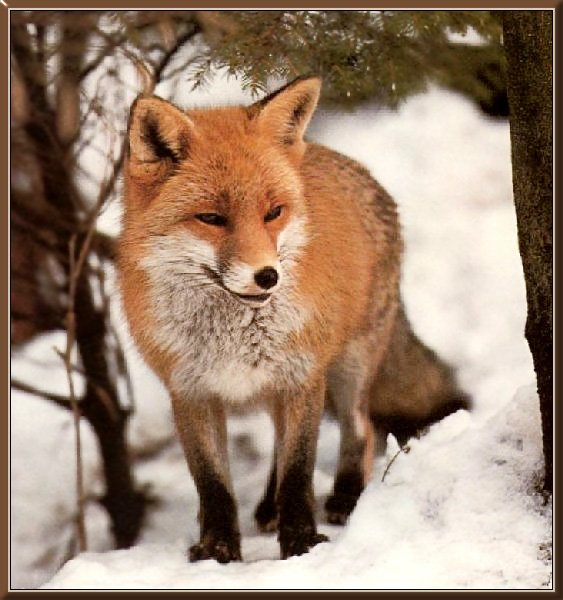 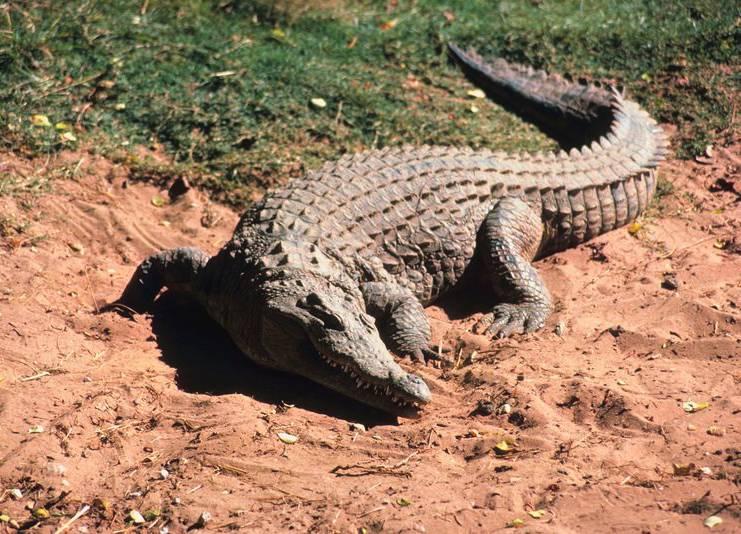 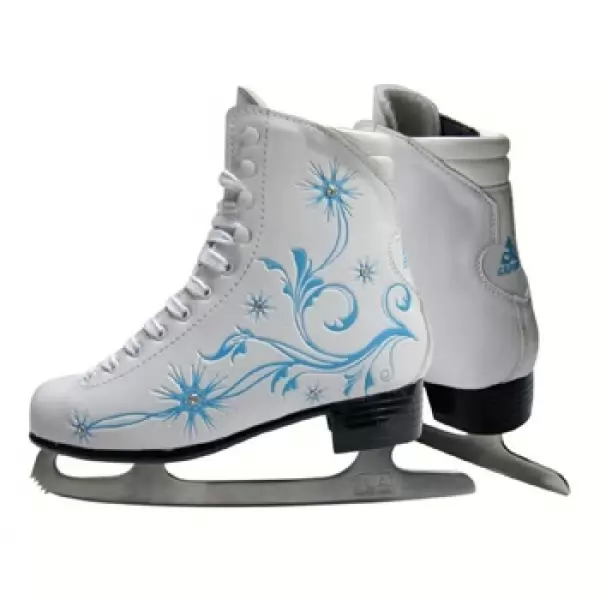 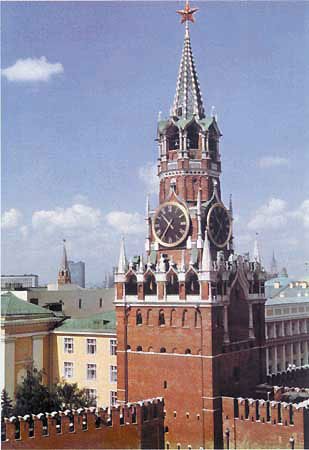 Проверка
Машина, малина, медведь, барабан,
тетрадь, фонарь, лисица, крокодил,
коньки, Москва.
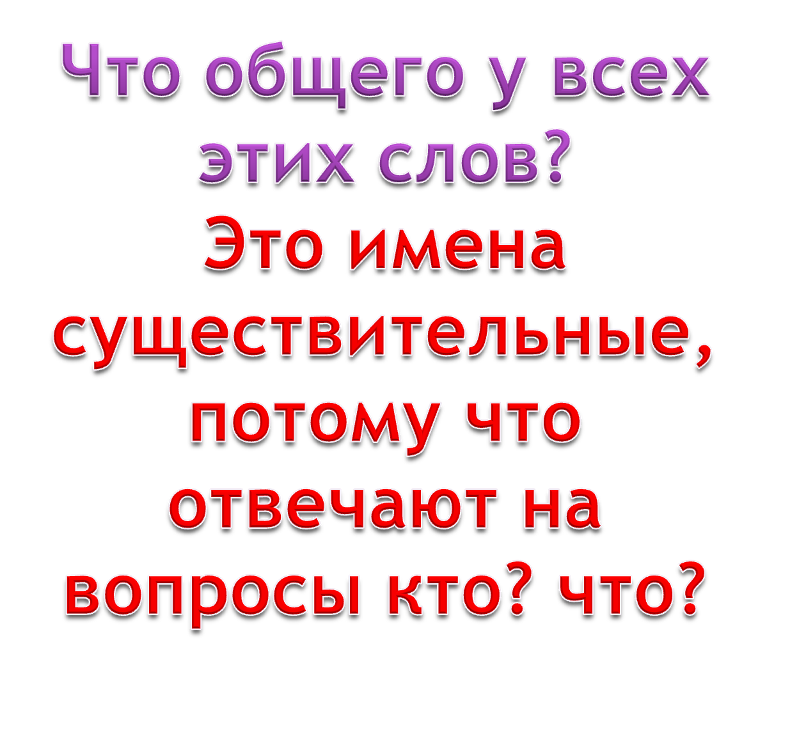 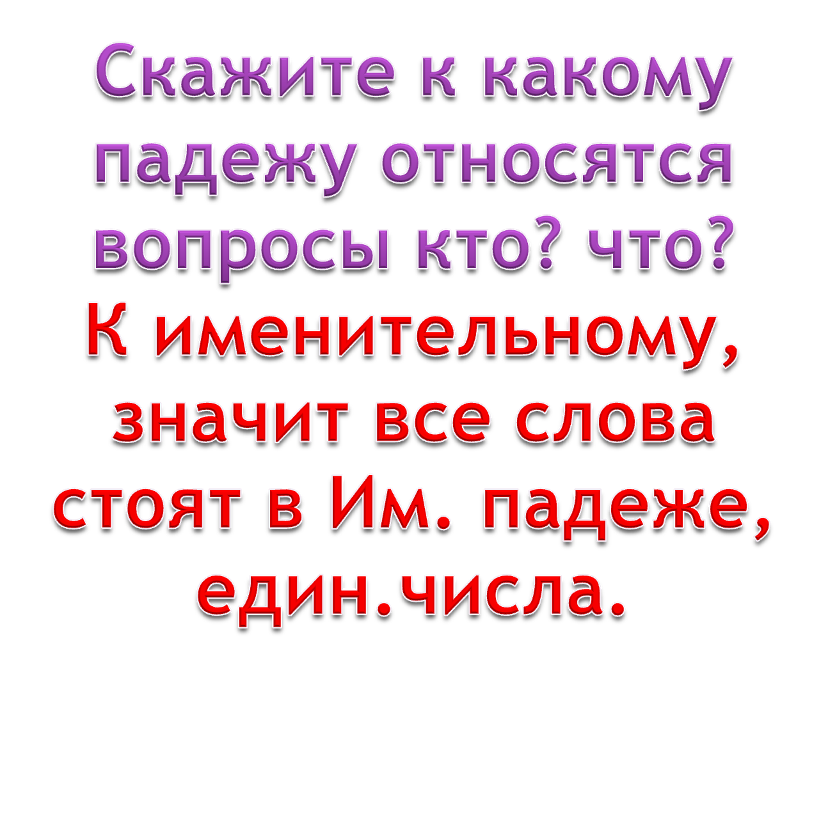 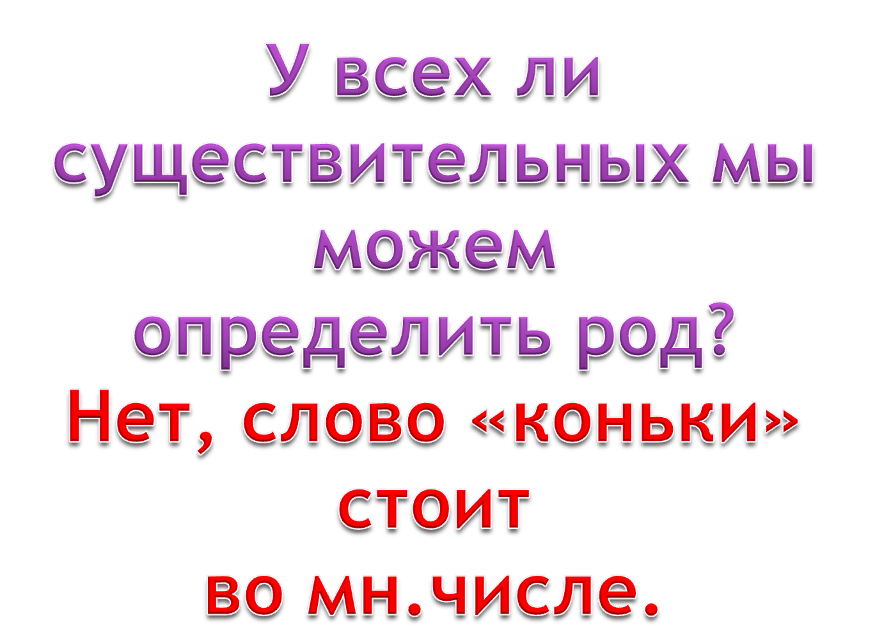 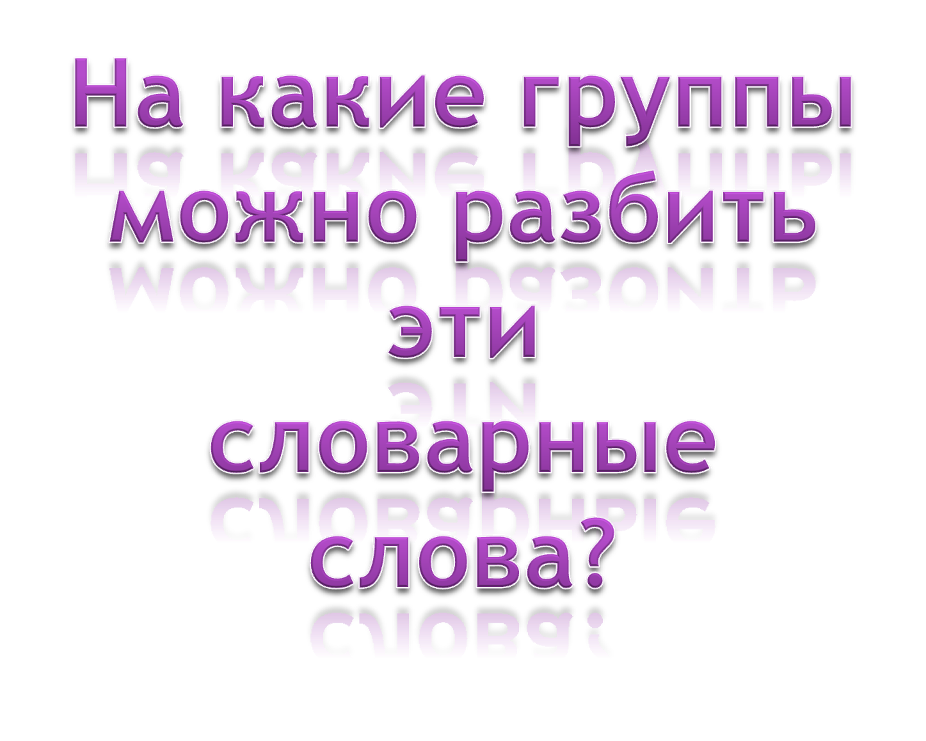 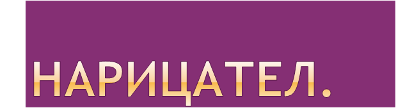 Москва               машина     
                           малина      
                           медведь  
                           барабан
                           тетрадь 
                           фонарь  
                           лисица 
                           крокодил
                           коньки
Одушевлен. И  неодушев.
лисица
медведь
крокодил
машина
Москва
малина
барабан
фонарь
тетрадь
коньки
сущ. в ед.ч. и    во мн.ч.
машина
Москва
малина
барабан
фонарь
тетрадь
лисица
медведь
крокодил
коньки
слова из3-х слогов
машина
Москва
фонарь
тетрадь
медведь
коньки
малина
барабан
лисица
крокодил
слова из2-х слогов
слова из3-х слогов
машина
Москва
фонарь
тетрадь
медведь
коньки
малина
барабан
лисица
крокодил
слова из2-х слогов
слова из3-х слогов
Москва
фонарь
тетрадь
медведь
коньки
малина
барабан
лисица
крокодил
машина
кол-во букв и зв.совпадает
кол-во букв больше чем зв.
машина
малина
барабан
лисица
крокодил
Москва
фонарь
тетрадь
медведь
коньки
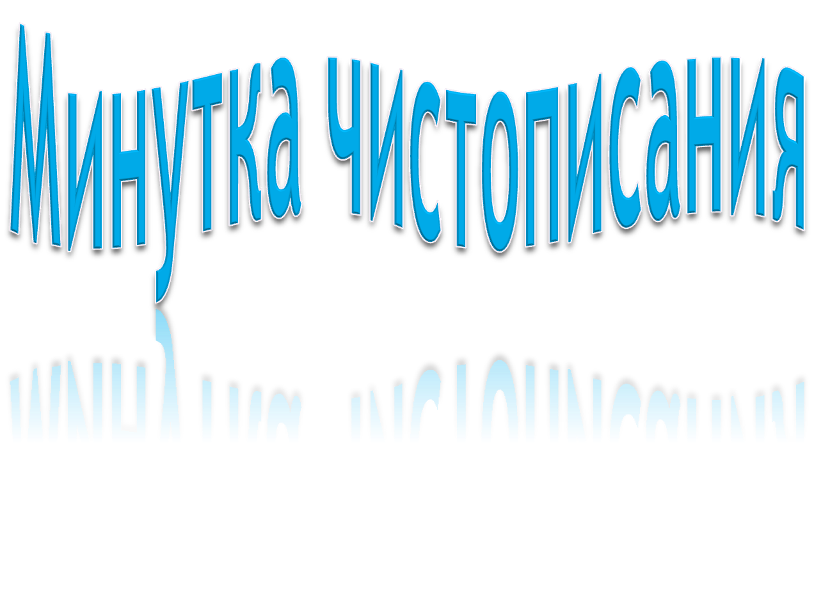 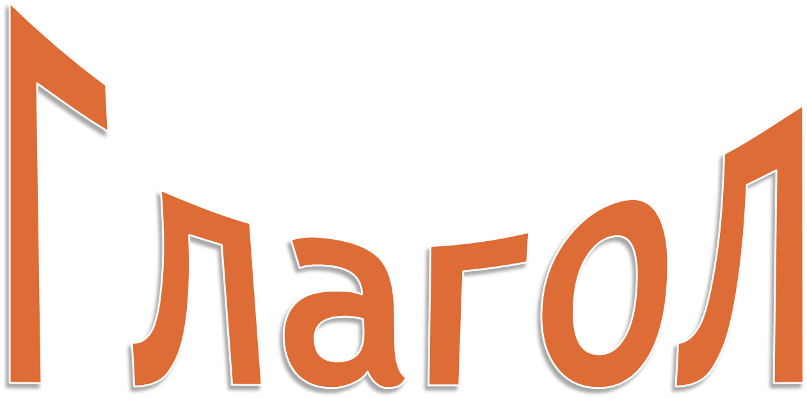 ФИЗМИНУТКА
Зимнее покрывало всю землю покрывало.
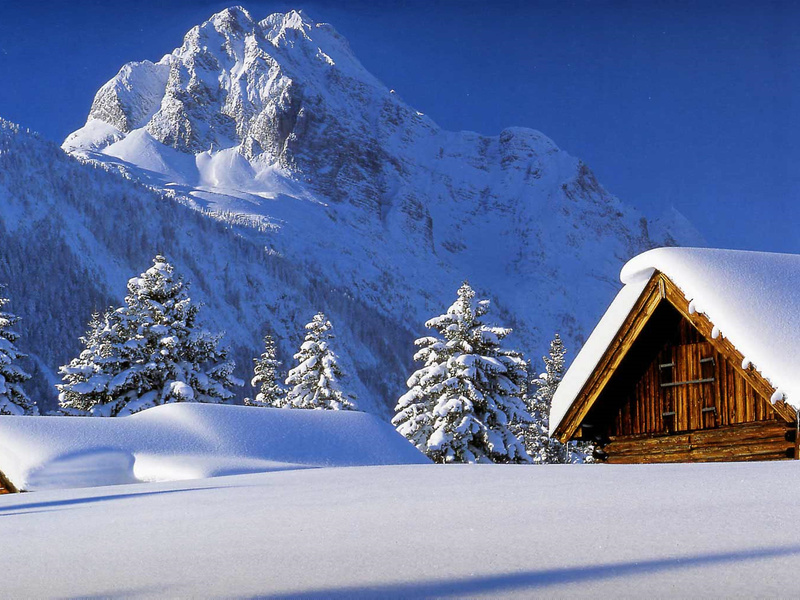 Зимнее покрывало всю землю покрывало.
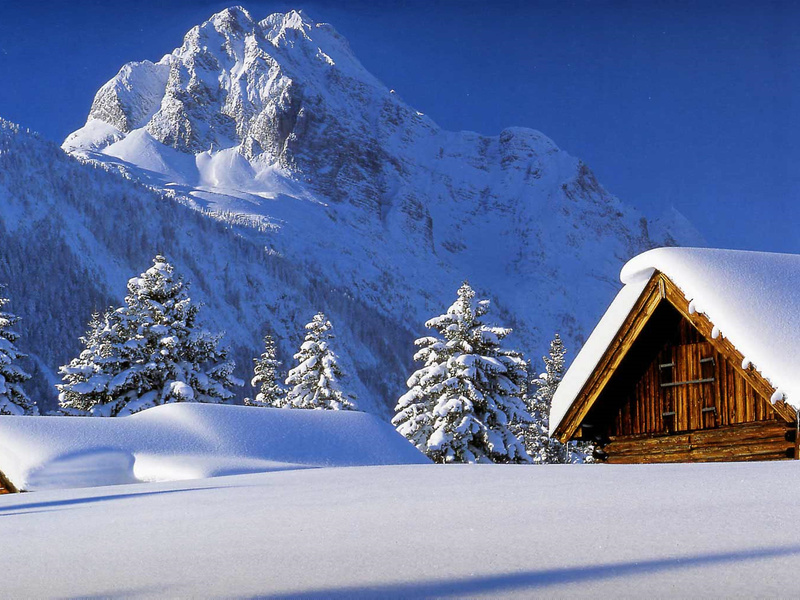 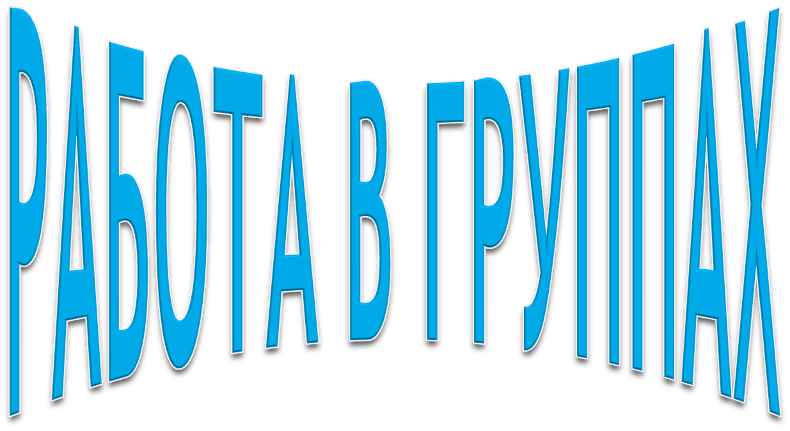 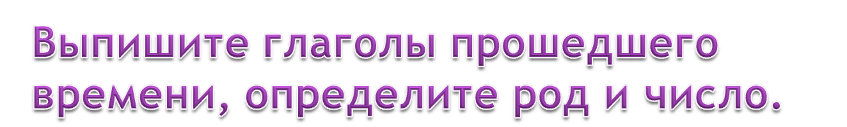 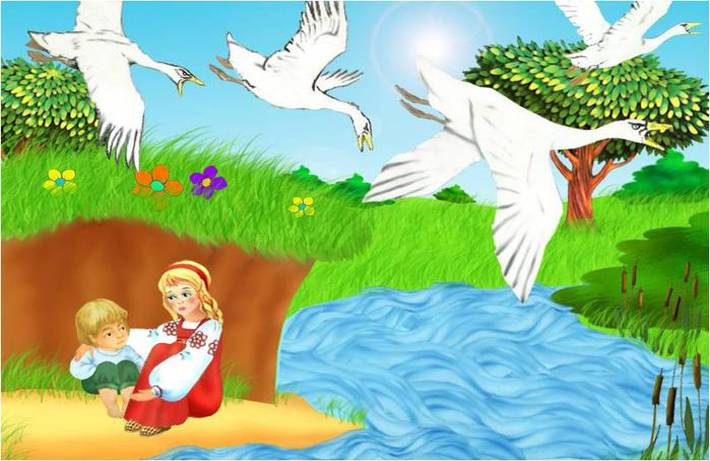 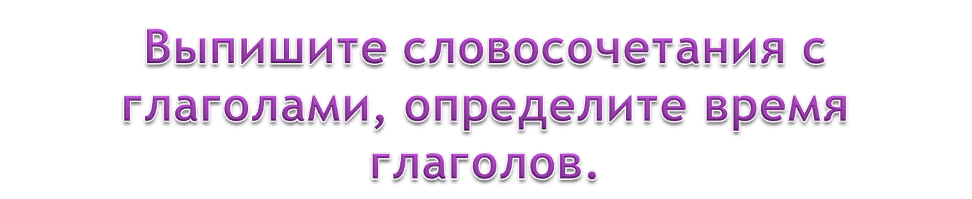 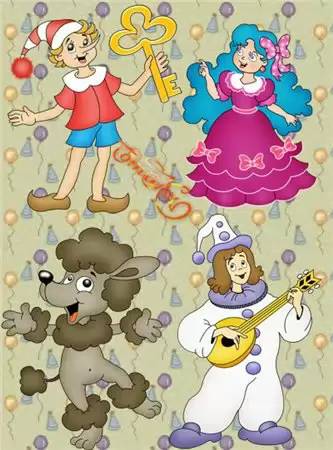 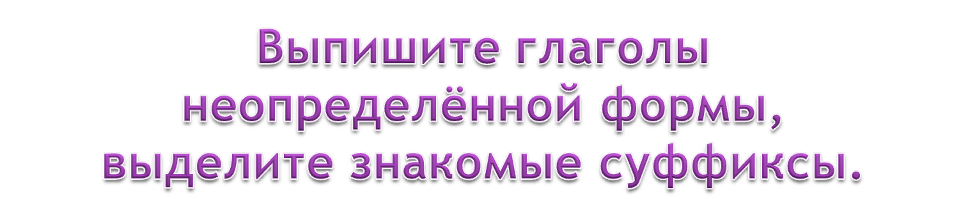 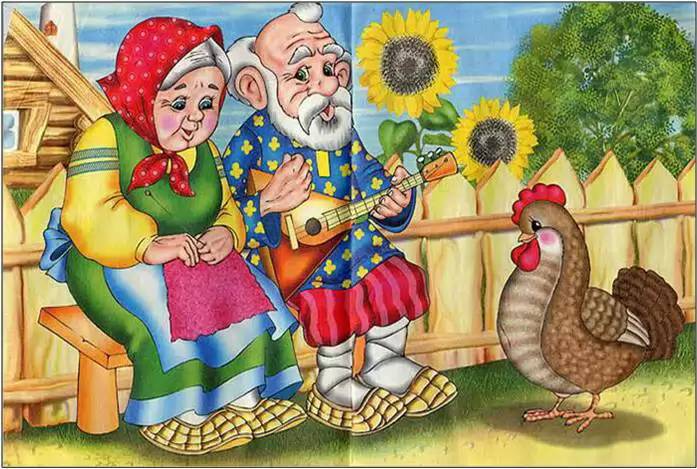 ФИЗМИНУТКА
Работа с фразеологизмами
Зарубить себе на носу.
(Запомнить крепко-накрепко, раз и навсегда)
Задирать нос.
(Важничать, зазнаваться)
Жить душа в душу.
(Дружить)
Работа с фразеологизмами
Зарубить себе на носу.
(Запомнить крепко-накрепко, раз и навсегда)
Задирать нос.
(Важничать, зазнаваться)
Жить душа в душу.(Дружить)
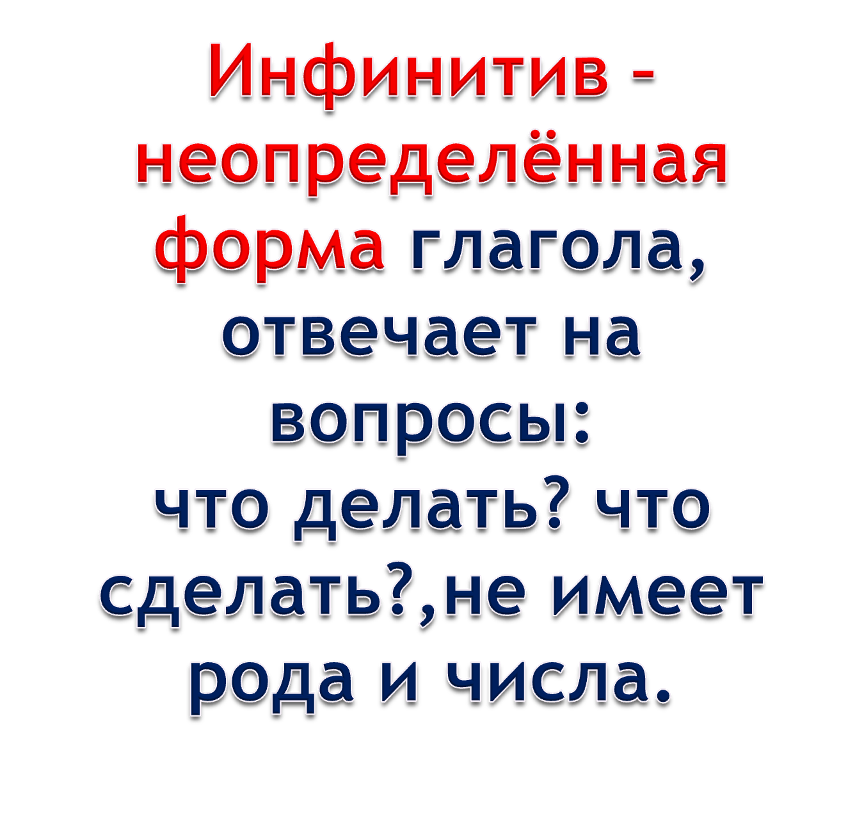 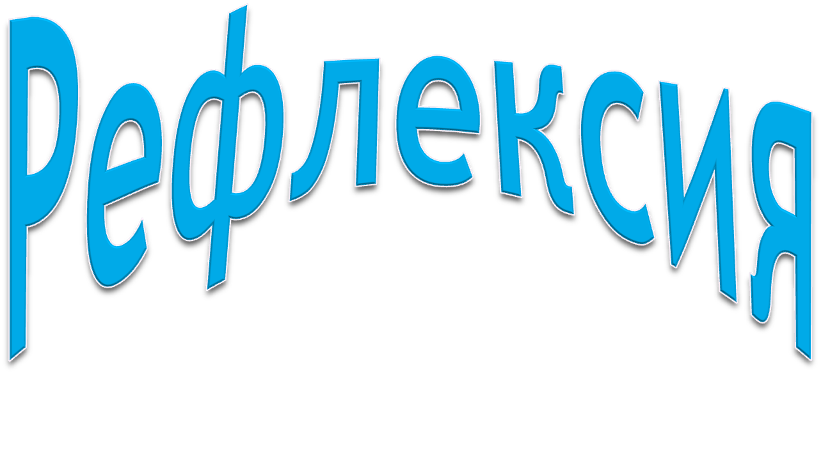 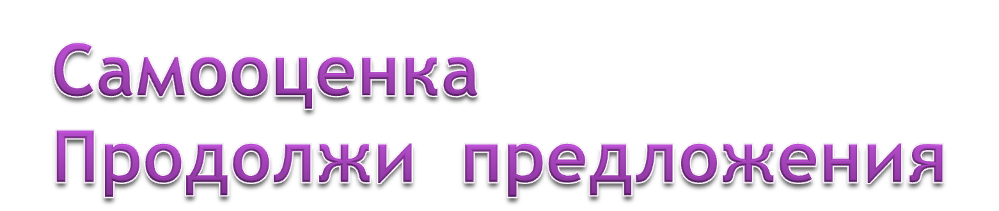 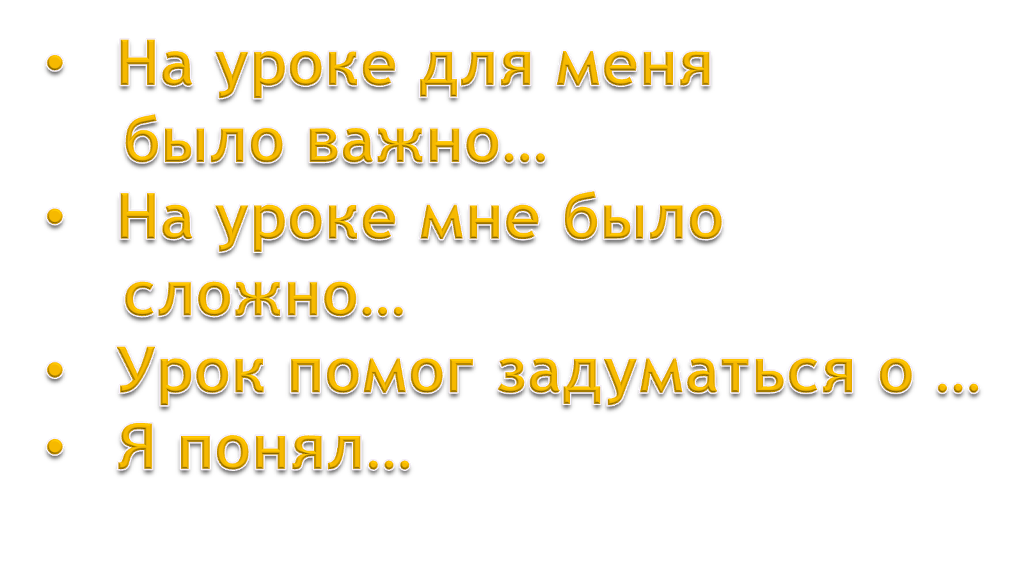 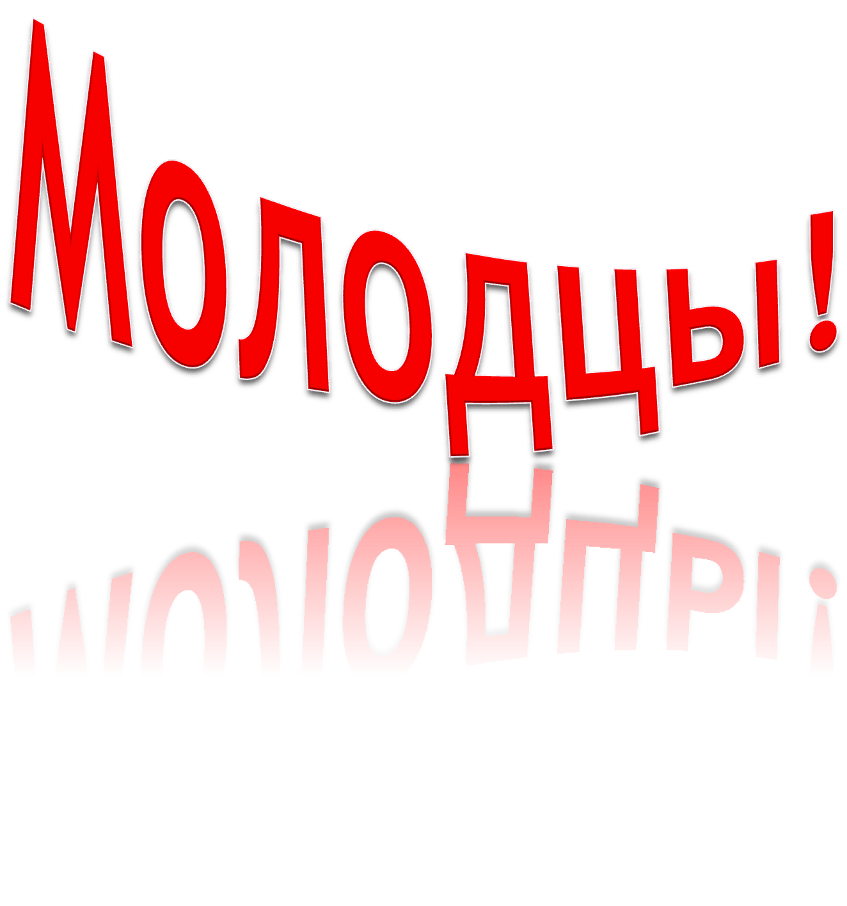 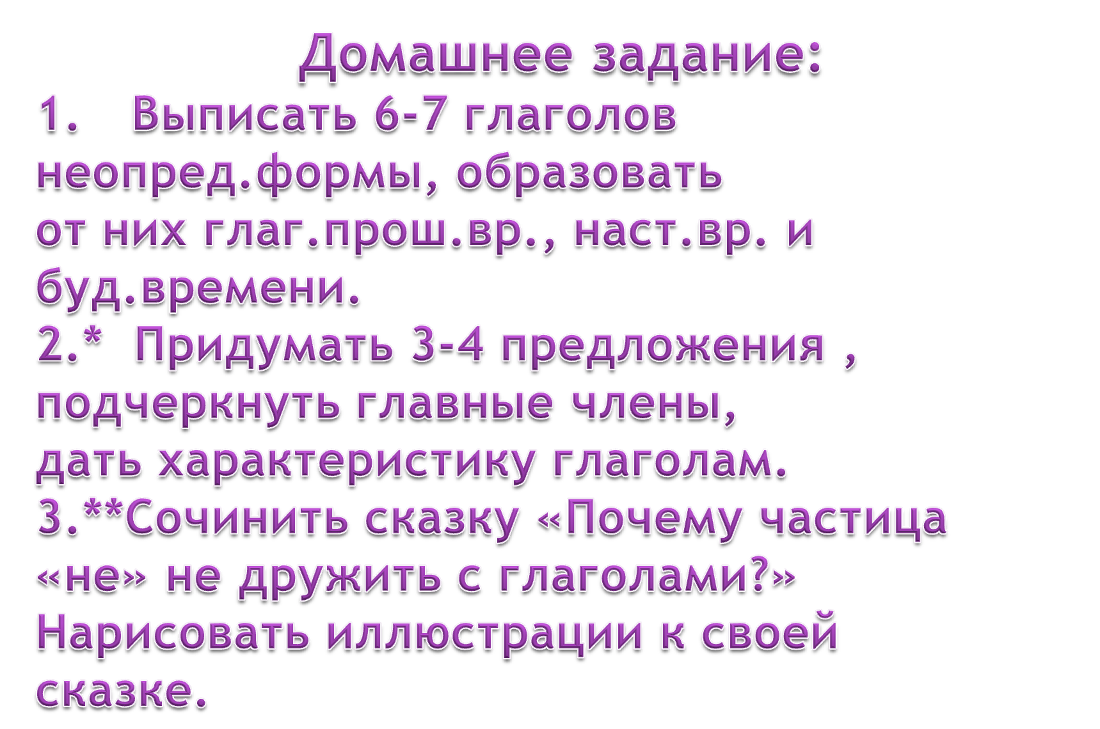 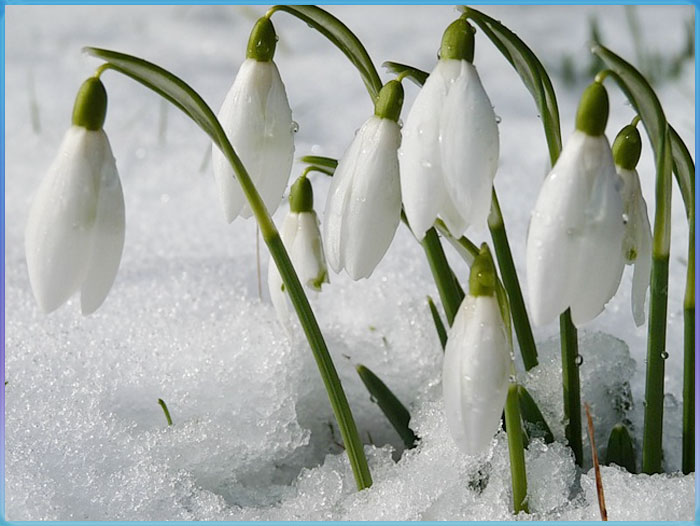 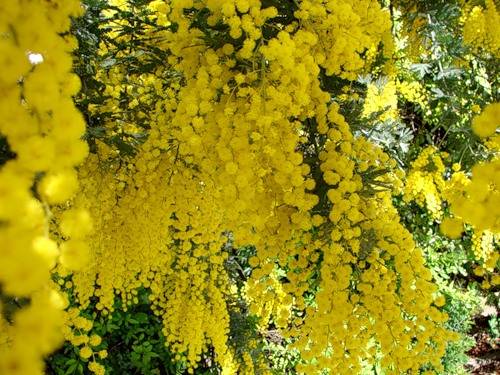 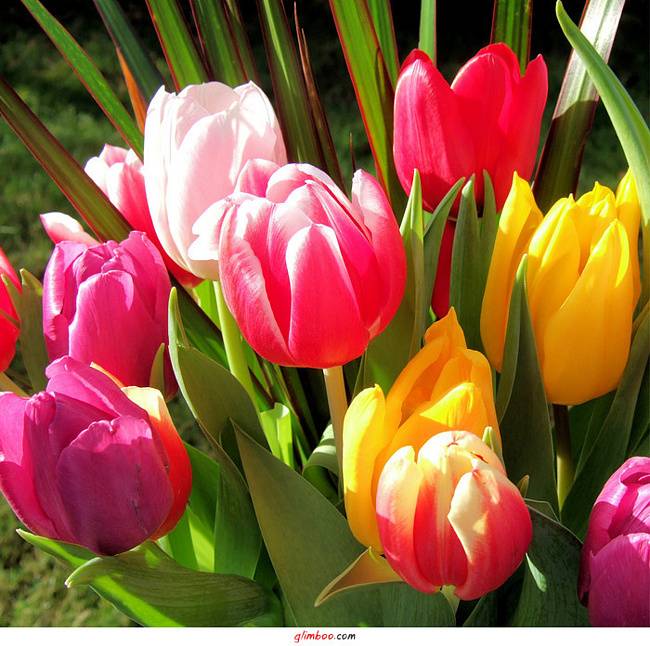 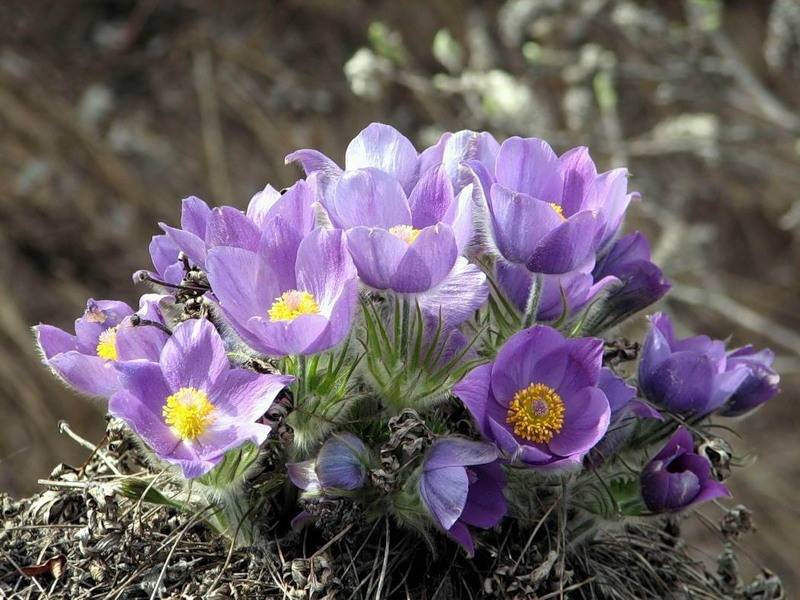 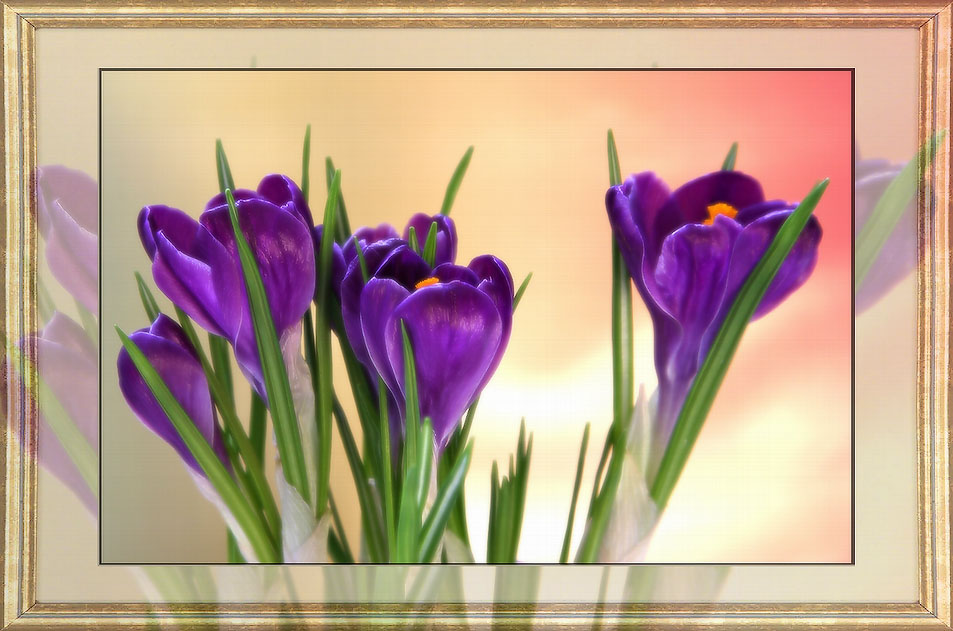 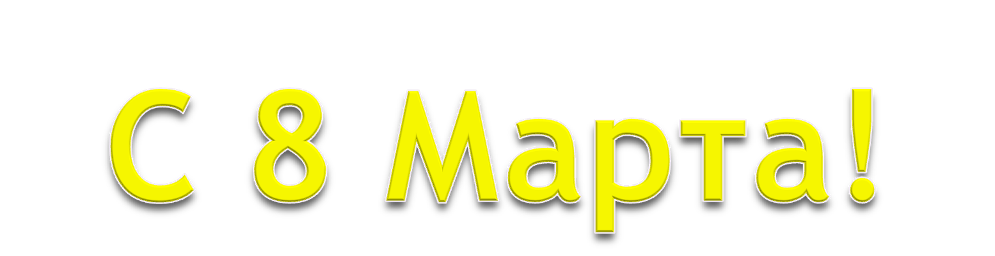 Источники

http://www.ural.ru/gallery/project/avto/india_cars/tata_indicia.jpg
http://www.nuanspasta.com/1262-2791-thickbox/aroma-ahududu.jpg
http://www.smedia.rs/vesti/slike/news_4763.jpg
http://h4.img.mediacache.rugion.ru/_i/forum/files/84/40/74/8440744_0s802_1300268936.jpg
http://www.relef.ru/data/catalog/products/092775.jpg
http://gpsmag.net.ua/gallery/photo846894.jpg
http://animals.timduru.org/dirlist/fox/red%20fox%2056.jpg
http://signosysimbolos.files.wordpress.com/2011/06/cocodrilo2.jpg
http://www.ars-sport.ru/products_pictures/gloria_b.jpg
http://content.foto.mail.ru/inbox/tenenbaum/_blogs/i-67.jpg
http://img1.liveinternet.ru/images/attach/c/2/73/182/73182343_89185.jpg
http://i005.radikal.ru/0902/0a/6ab50da34d69.jpg
http://stat17.privet.ru/lr/09105aa17df07b968893da6c038c0c23
http://img-fotki.yandex.ru/get/5803/deccad.23/0_50c2a_9c0dab2a_XL
http://s49.radikal.ru/i123/1003/a8/8857881e0788.jpg